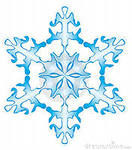 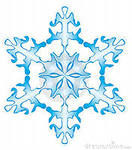 Синквейн  «Зима»Литературный проект2 класса «Б»
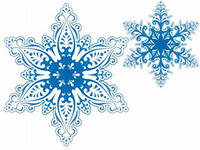 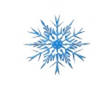 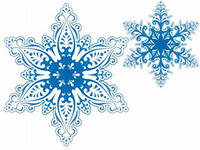 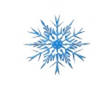 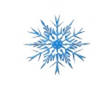 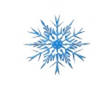 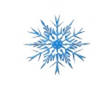 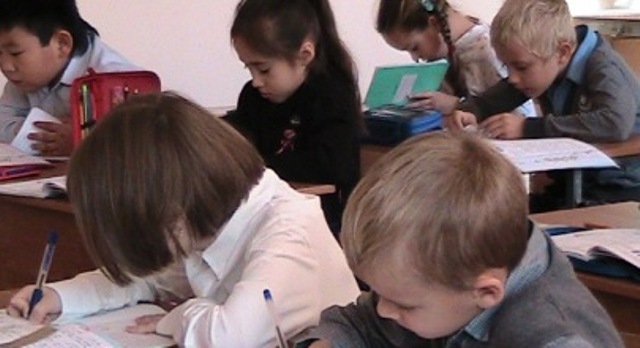 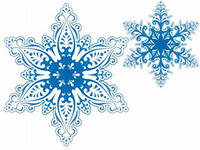 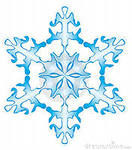 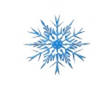 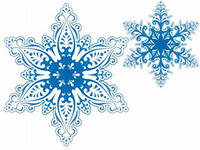 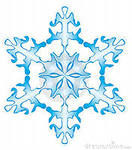 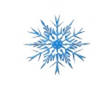 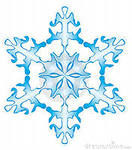 Классный руководитель: Каратеева Н.А.
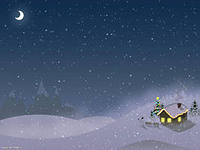 Зима.
Пушистая, блестящая.
Порхает, кружится,  морозит.
На деревьях блестит иней.
Весело!
Автор: Федя Родин
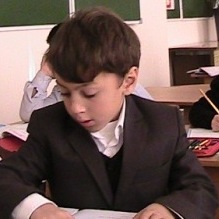 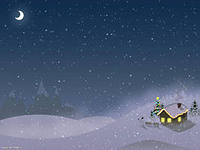 Зима.
Веселая, праздничная.
Поет, аукает, дует.
Новый год придет скоро!
Праздник!
Автор: Миша Сафьяновский.
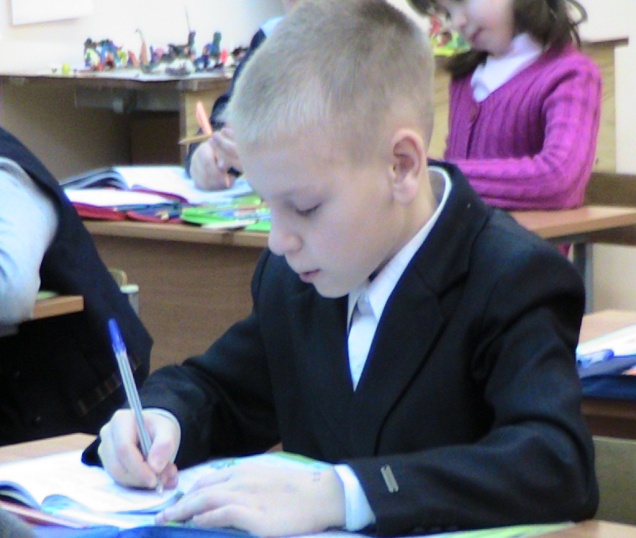 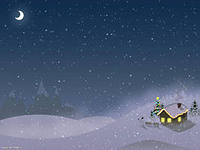 Зима.
Холодная, снежная.
Морозит, бодрит, холодит.
Расстилает ковры снега.
Скучно!
Автор: Руслан Ким.
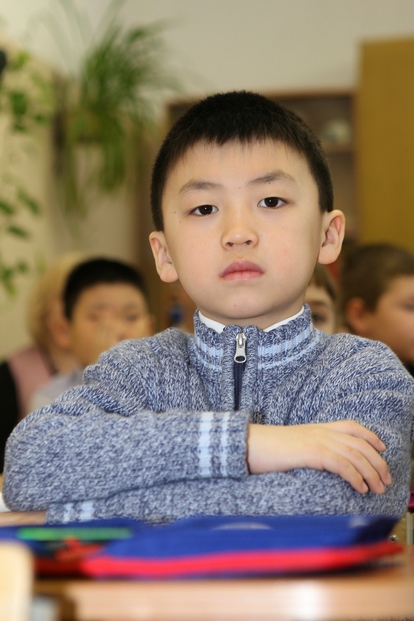 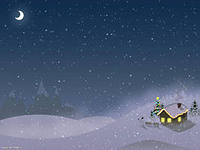 Зима.
Чистая, белая.
Поет, баюкает, играет.
Сидят снегири на ветках.
Красиво!
Автор: Катя Хюппенен.
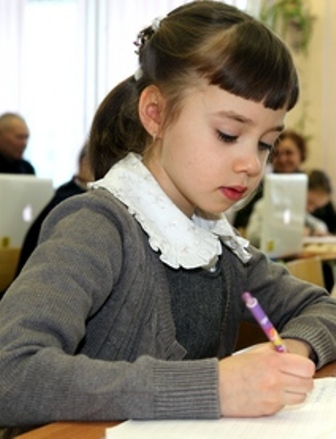 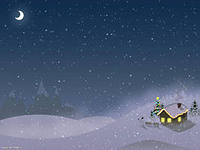 Зима.
Морозная, красивая.
Веселит, радует, бодрит.
Под ногами скрипит снег.
Радость!
Автор: Максим Ряднов.
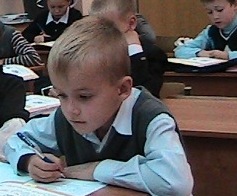 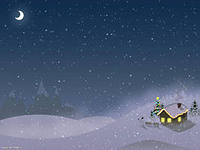 Зима.
Суровая, жестокая.
Морозит, дует, блестит.
Птицы и звери замерзли.
Жалко!
Автор: Егор Попов.
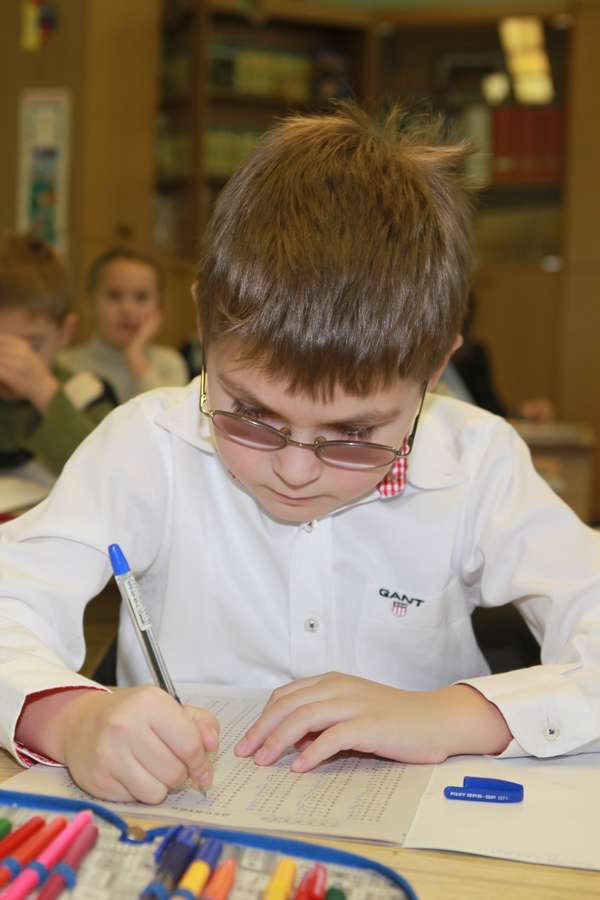 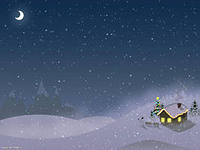 ЗИМА.БЕЛАЯ, ПУШИСТАЯ!МОРОЗИТ, ВЬЮЖИТ, БОДРИТ!СНЕГ БЛЕСТИТ НА СОЛНЦЕ!ЗДОРОВО!
Автор : Никита Аксенов 
(наш бывший одноклассник)
                          Синквейн прислан по электронной  почте.
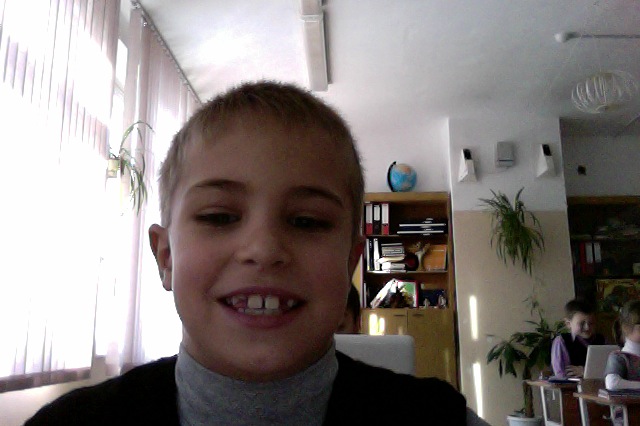